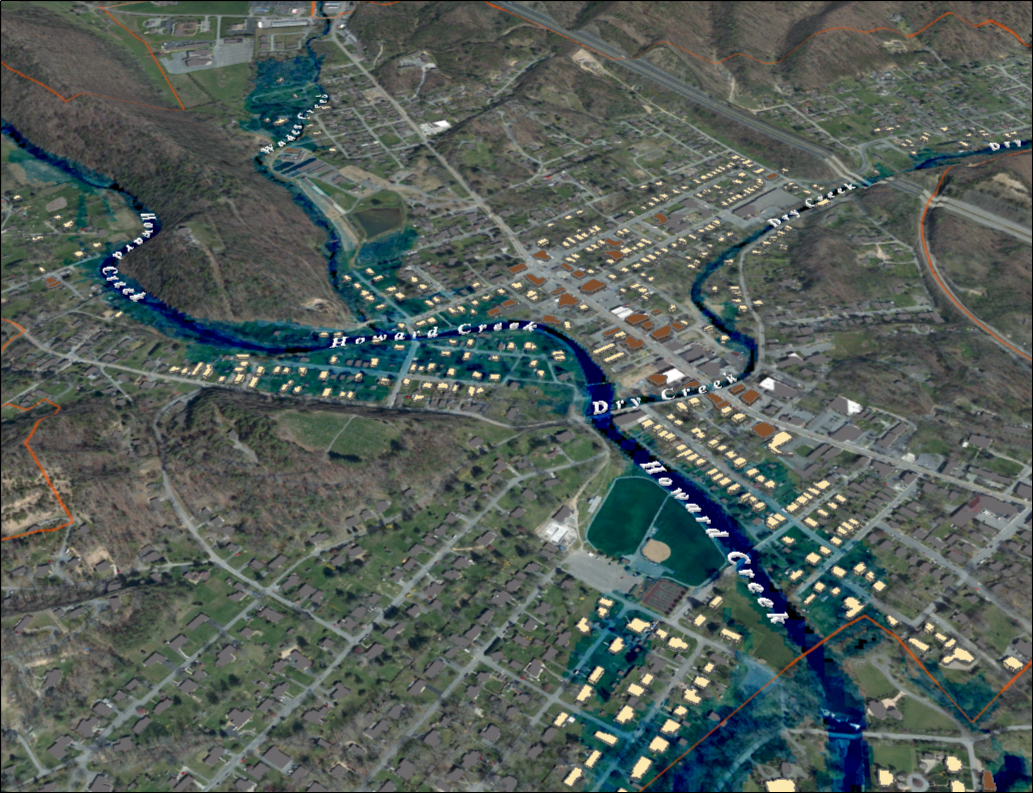 FEMA 10% Annual Chance (10-year)        White Sulphur Springs, WV
96% probability of flooding at least once over 30 years
0 ft.


FLOOD DEPTH

35 ft.
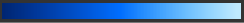 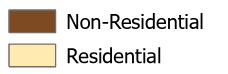 [Speaker Notes: White Sulfur Springs FEMA 10yr Aerial]
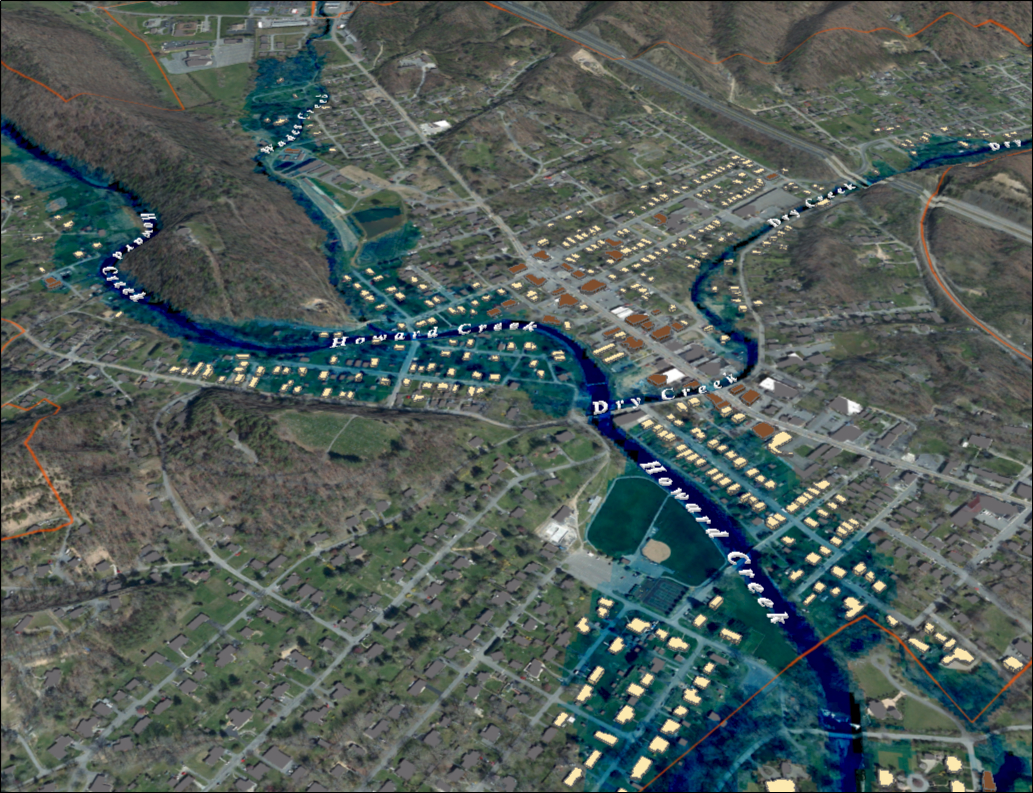 FEMA   4% Annual Chance (25-year)        White Sulphur Springs, WV
71% probability of flooding at least once over 30 years
0 ft.


FLOOD DEPTH

35 ft.
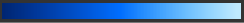 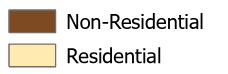 [Speaker Notes: White Sulfur Springs FEMA 25yr Aerial]
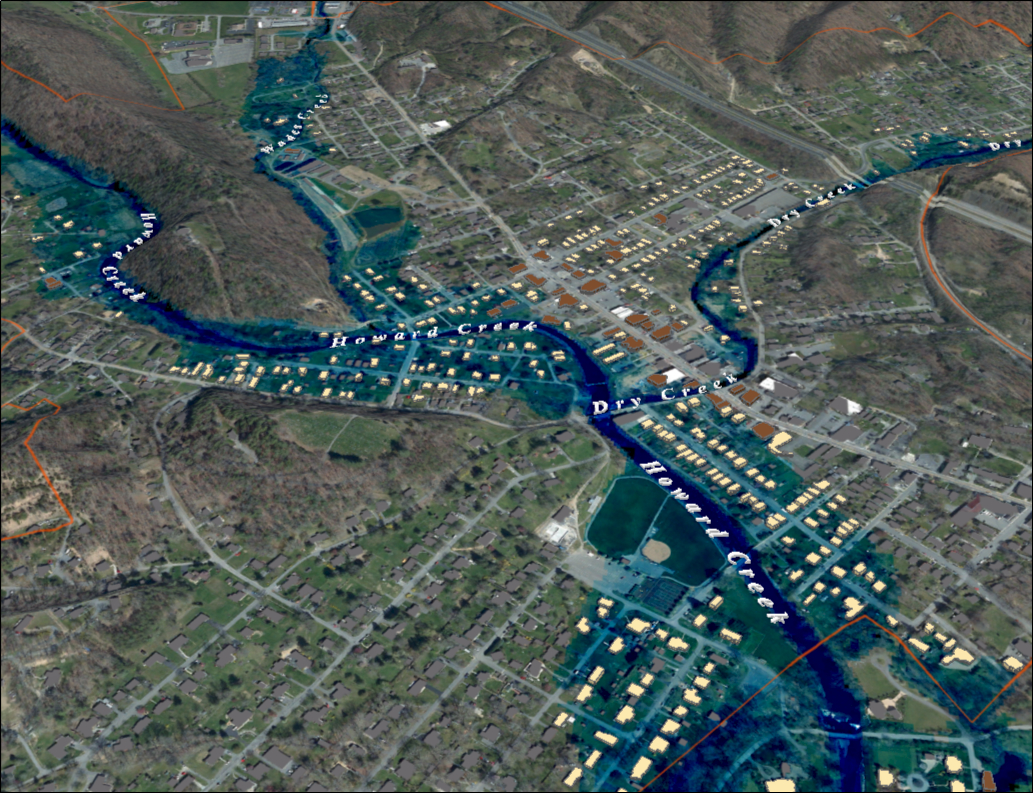 FEMA   2% Annual Chance (50-year)        White Sulphur Springs, WV
45% probability of flooding at least once over 30 years
0 ft.


FLOOD DEPTH

35 ft.
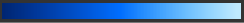 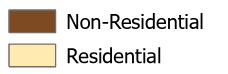 [Speaker Notes: White Sulfur Springs FEMA 50yr Aerial]
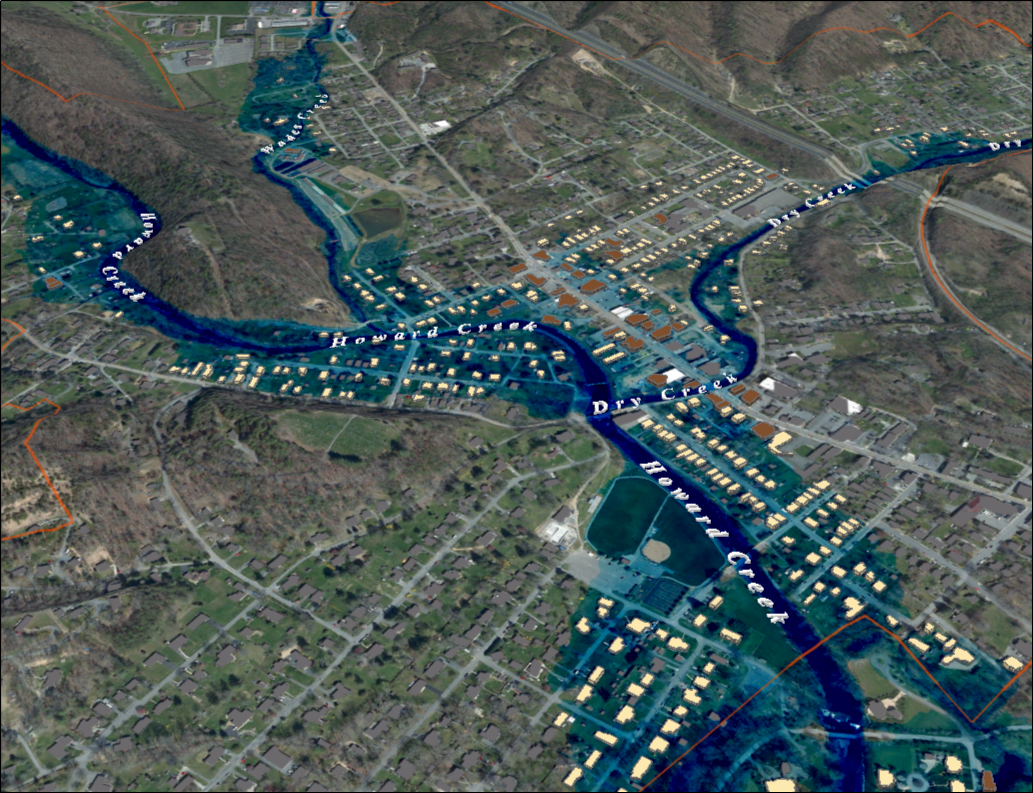 FEMA   1% Annual Chance (100-year)      White Sulphur Springs, WV
26% probability of flooding at least once over 30 years
0 ft.


FLOOD DEPTH

35 ft.
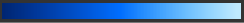 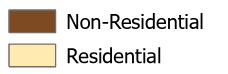 [Speaker Notes: White Sulfur Springs FEMA 100yr Aerial]
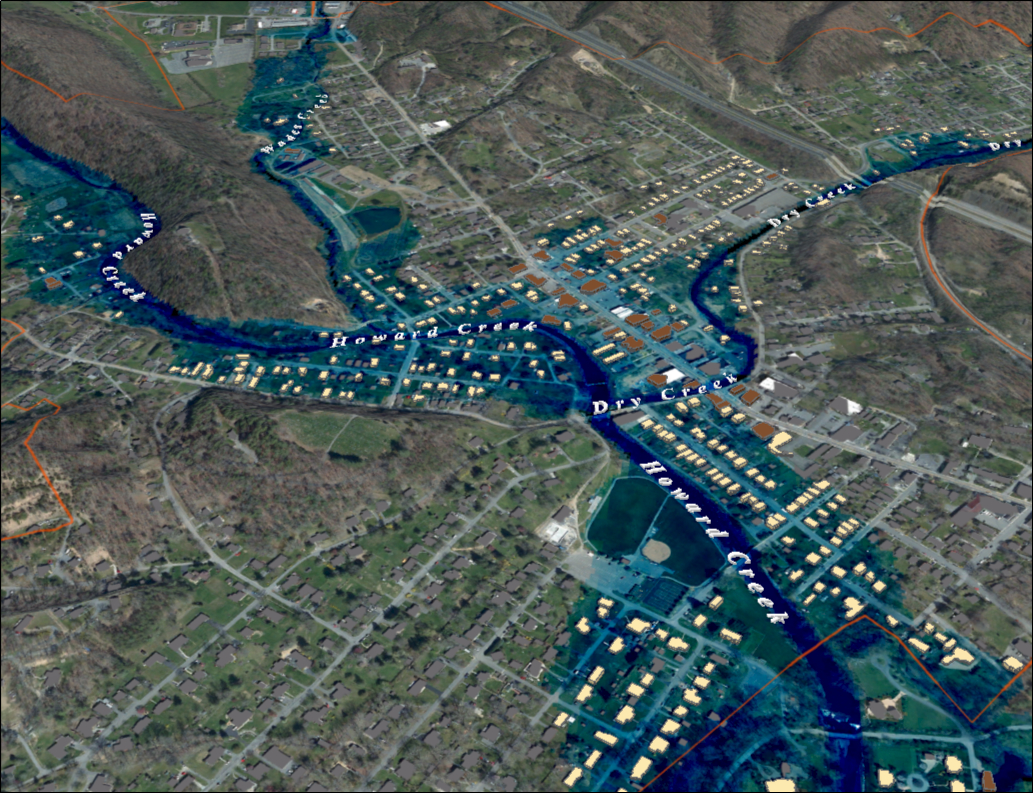 FEMA 1%+ Annual Chance (100-year)      White Sulphur Springs, WV
26% probability of flooding at least once over 30 years
0 ft.


FLOOD DEPTH

35 ft.
Climate
Change
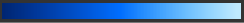 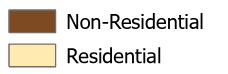 [Speaker Notes: White Sulfur Springs FEMA 100yr PLUS Aerial]
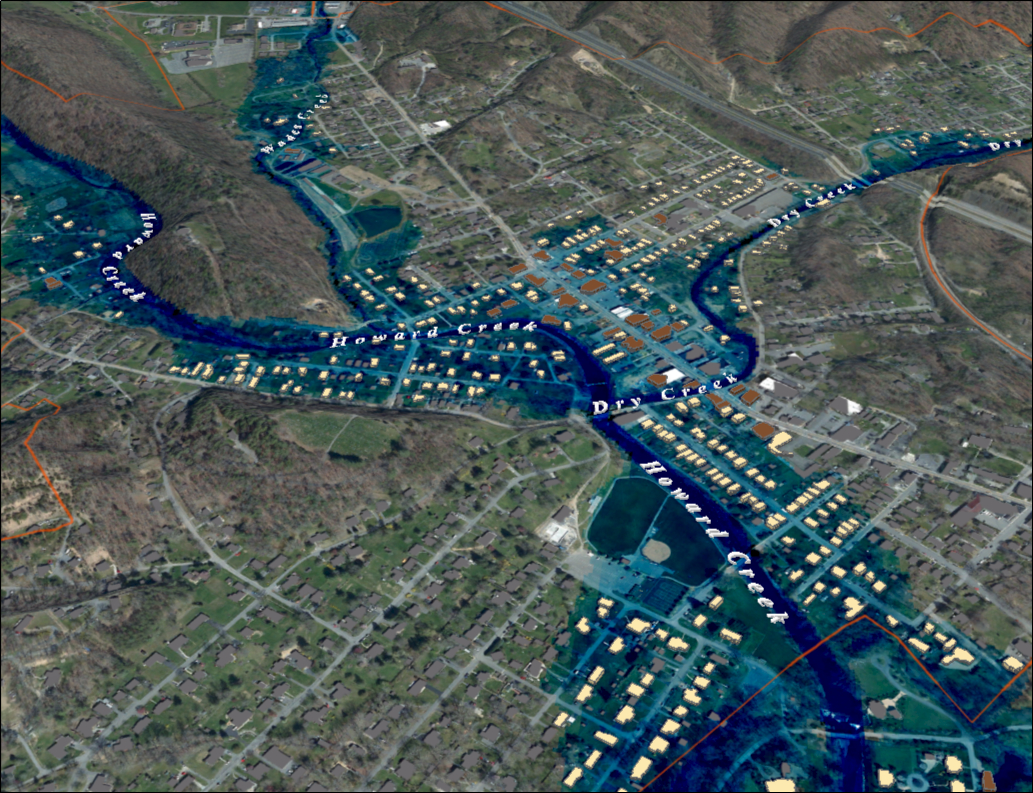 FEMA 0.2% Annual Chance (500-year)     White Sulphur Springs, WV
6% probability of flooding at least once over 30 years
0 ft.


FLOOD DEPTH

35 ft.
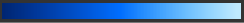 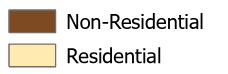 [Speaker Notes: White Sulfur Springs FEMA 500yr Aerial]
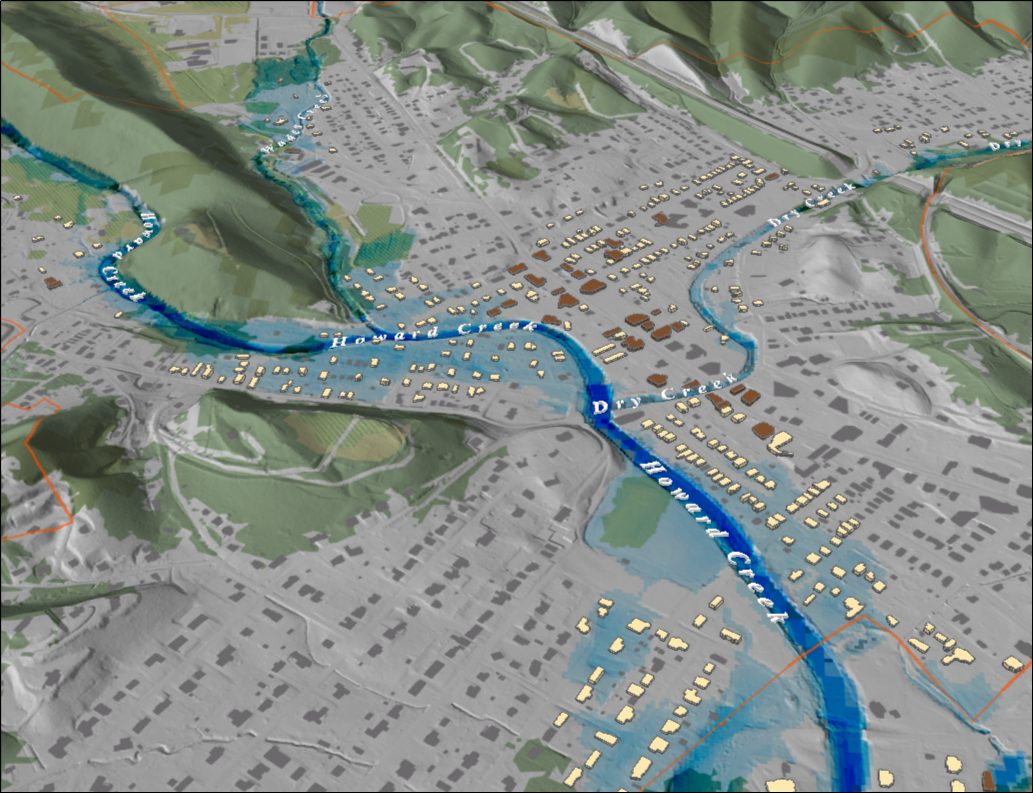 FEMA 10% Annual Chance (10-year)        White Sulphur Springs, WV
[Speaker Notes: White Sulfur Springs FEMA 10yr Hillshade]
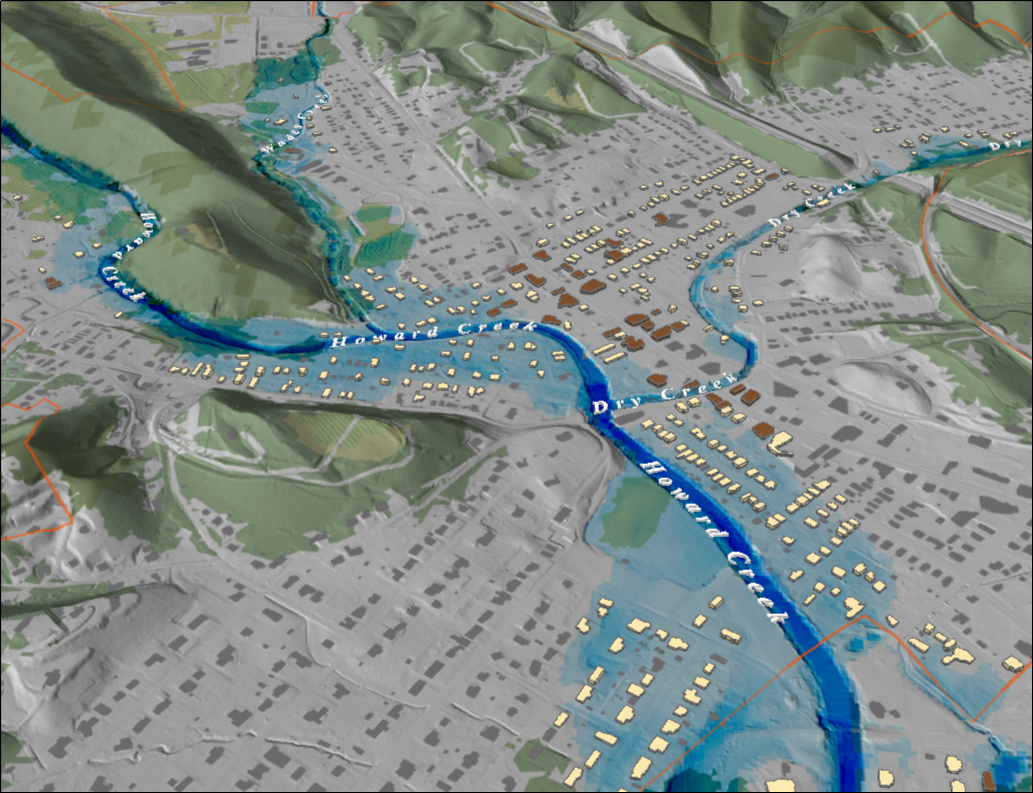 FEMA   4% Annual Chance (25-year)        White Sulphur Springs, WV
[Speaker Notes: White Sulfur Springs FEMA 25yr Hillshade]
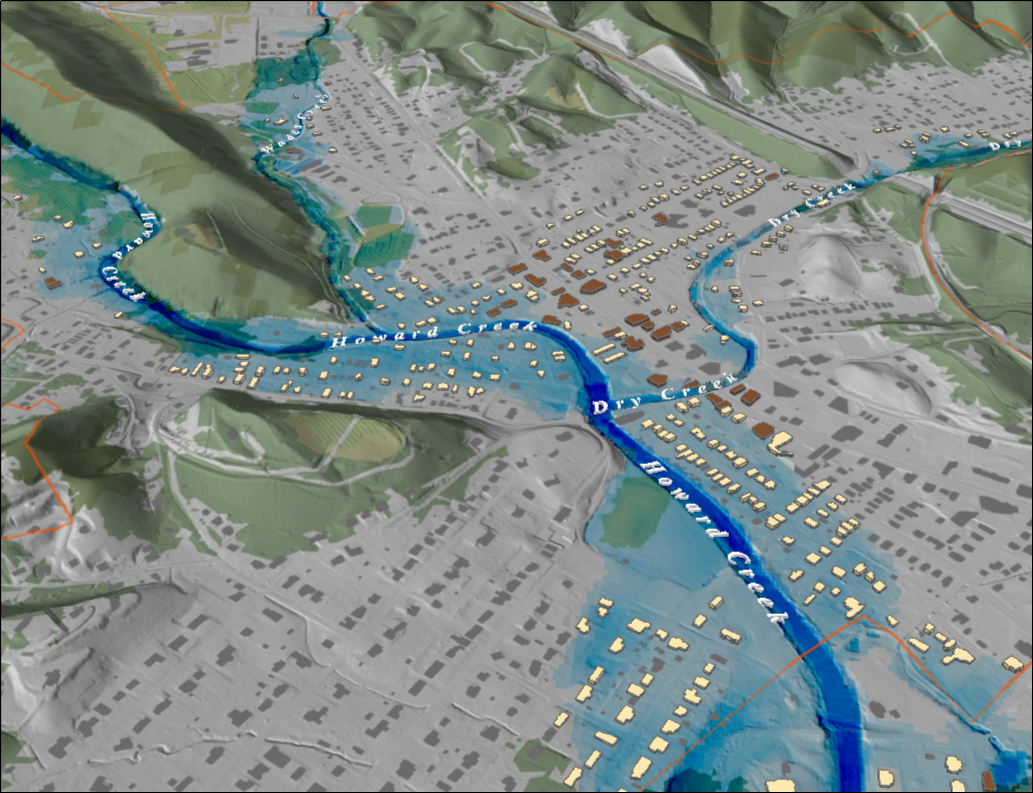 FEMA   2% Annual Chance (50-year)        White Sulphur Springs, WV
[Speaker Notes: White Sulfur Springs FEMA 50yr Hillshade]
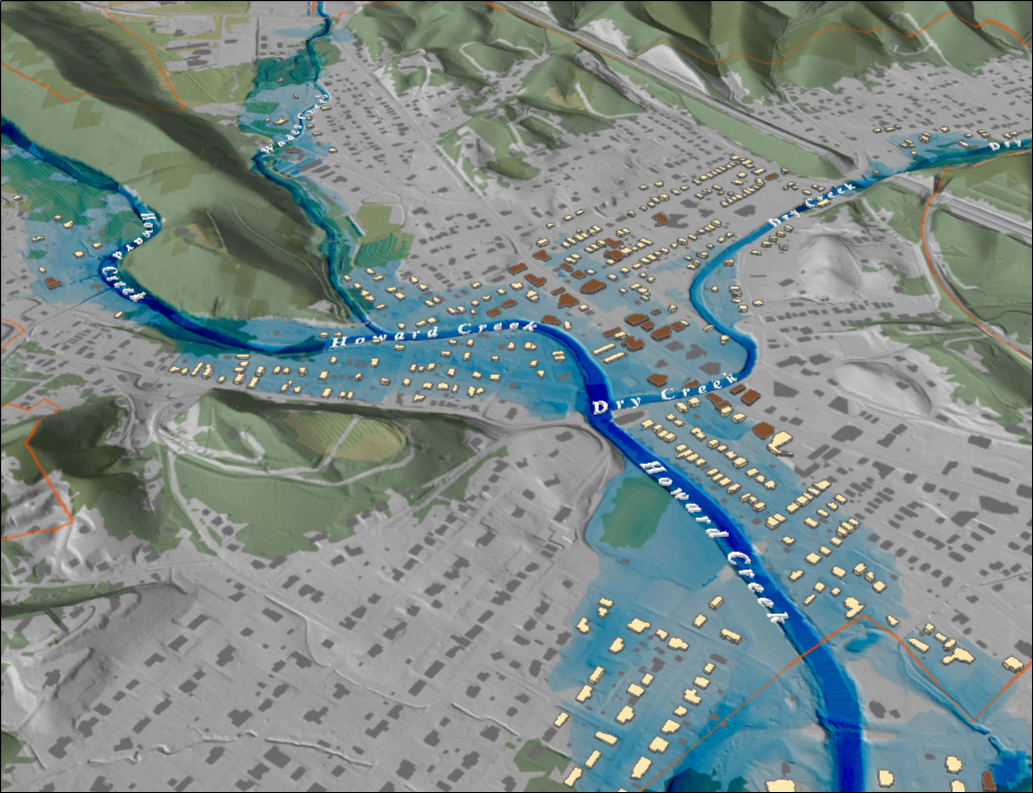 FEMA   1% Annual Chance (100-year)      White Sulphur Springs, WV
[Speaker Notes: White Sulfur Springs FEMA 100yr Hillshade]
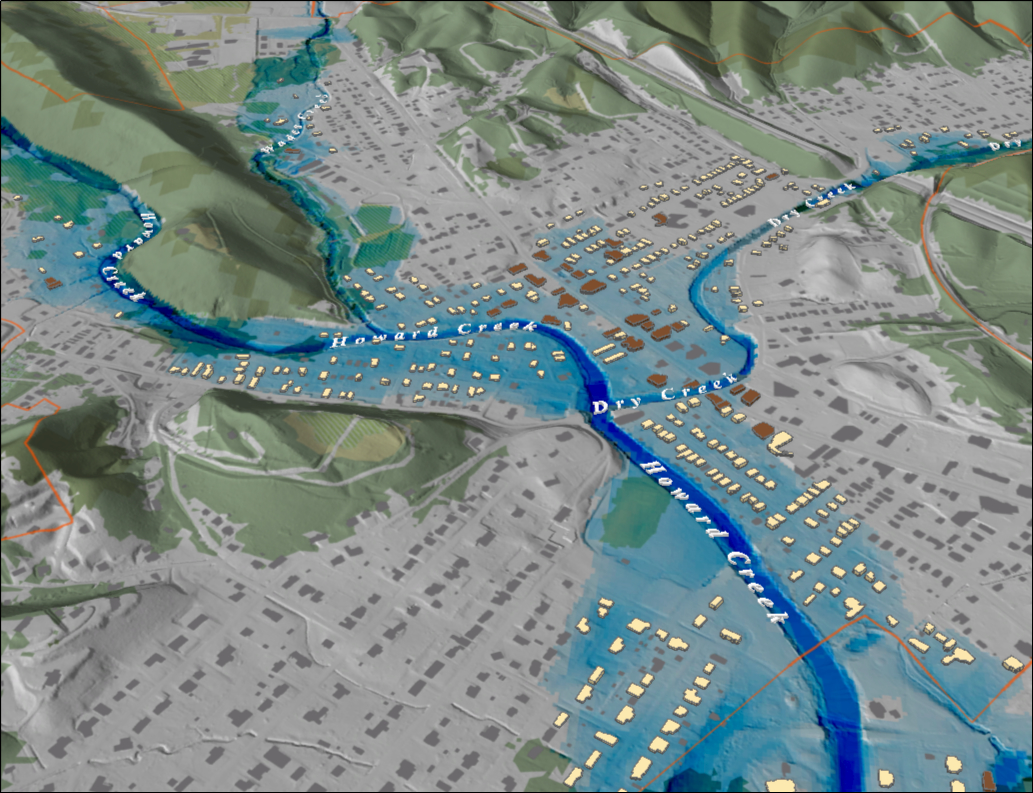 FEMA 1%+ Annual Chance (100-year)      White Sulphur Springs, WV
[Speaker Notes: White Sulfur Springs FEMA 100yr PLUS Hillshade]
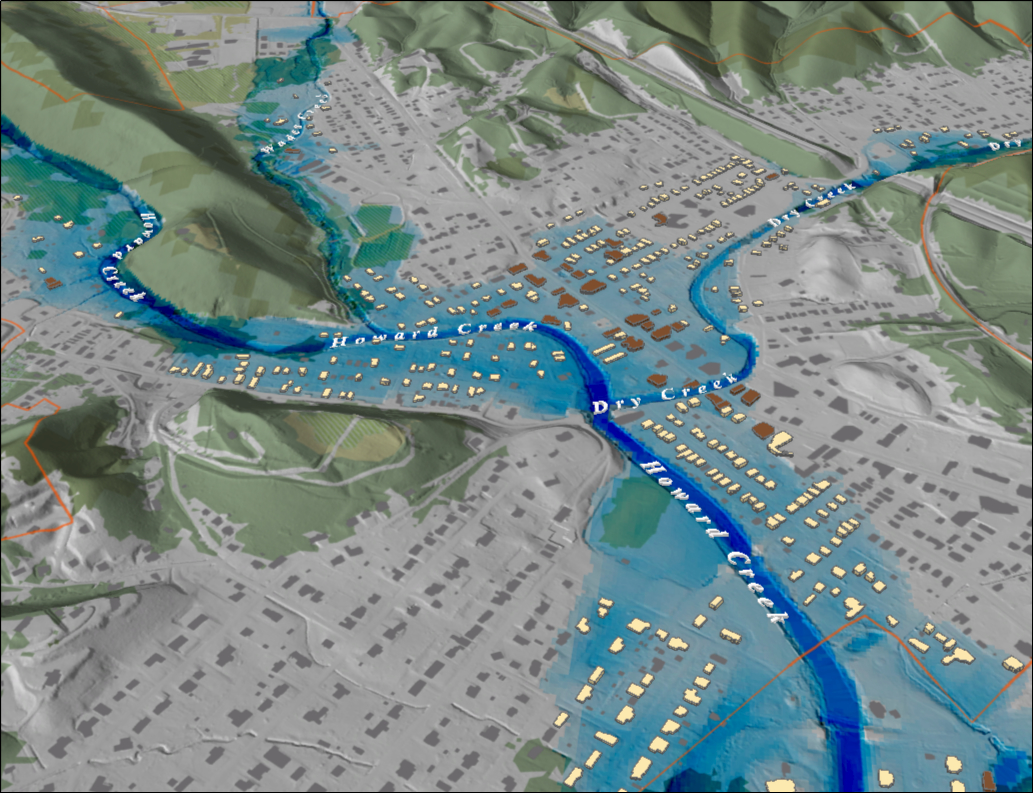 FEMA 0.2% Annual Chance (500-year)     White Sulphur Springs, WV
[Speaker Notes: White Sulfur Springs FEMA 500yr Hillshade]
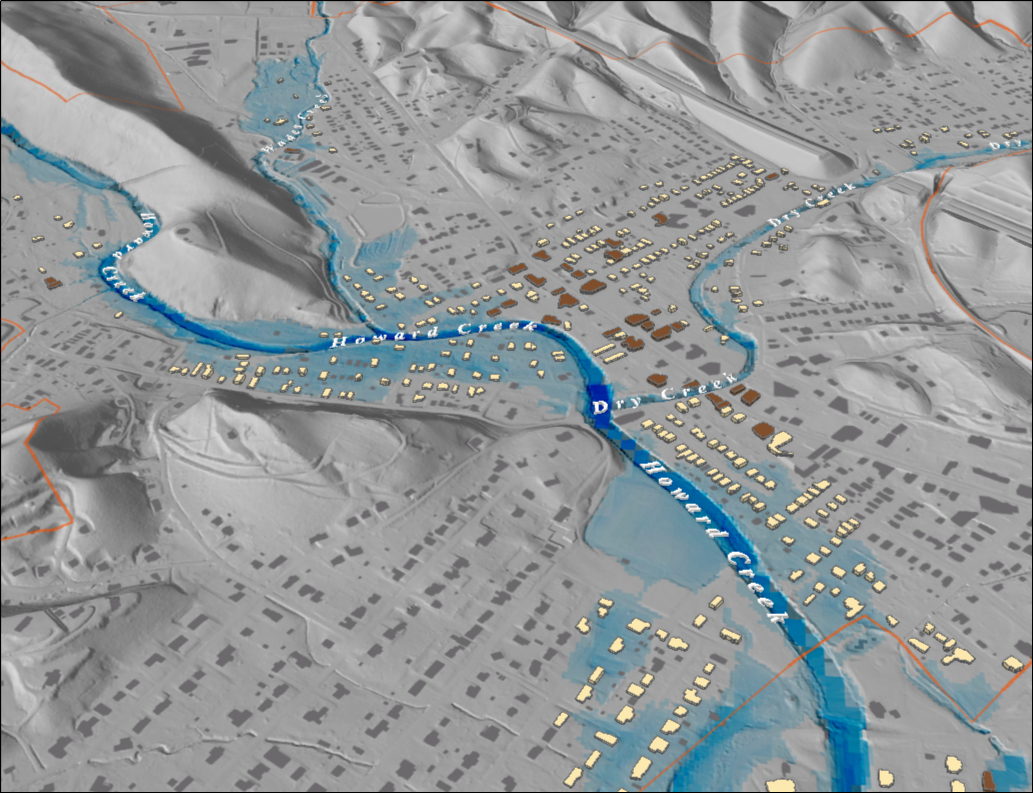 FEMA 10% Annual Chance (10-year)        White Sulphur Springs, WV
[Speaker Notes: White Sulfur Springs FEMA 10yr Grey]
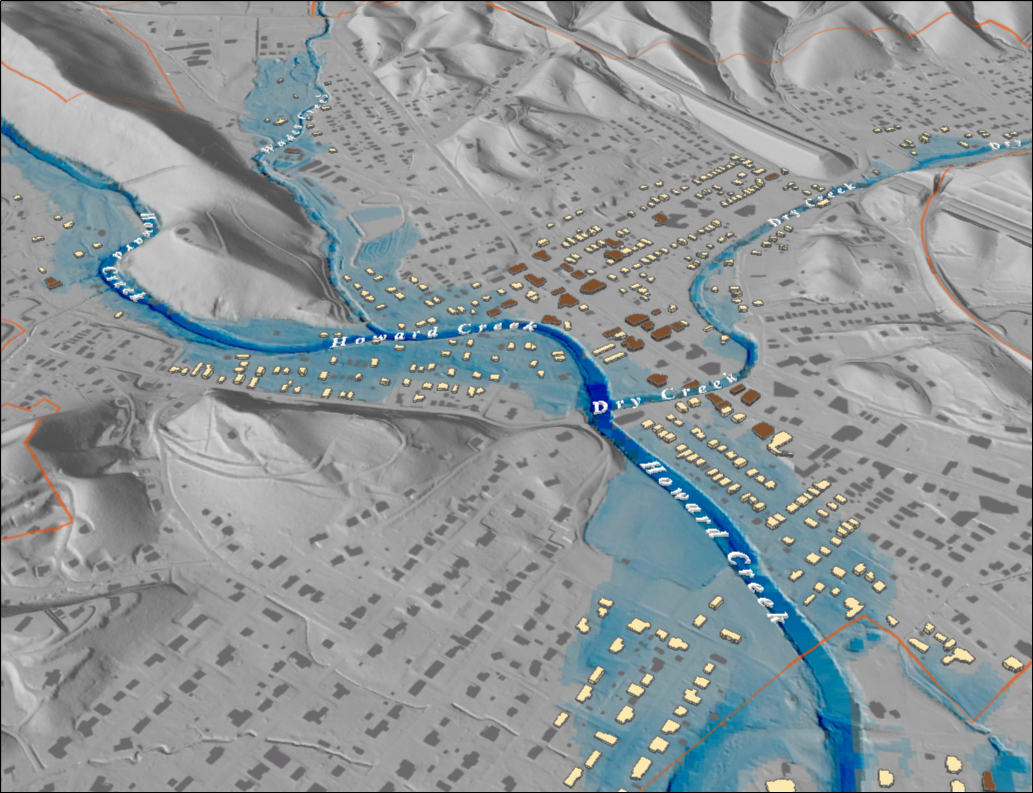 FEMA   4% Annual Chance (25-year)        White Sulphur Springs, WV
[Speaker Notes: White Sulfur Springs FEMA 25yr Grey]
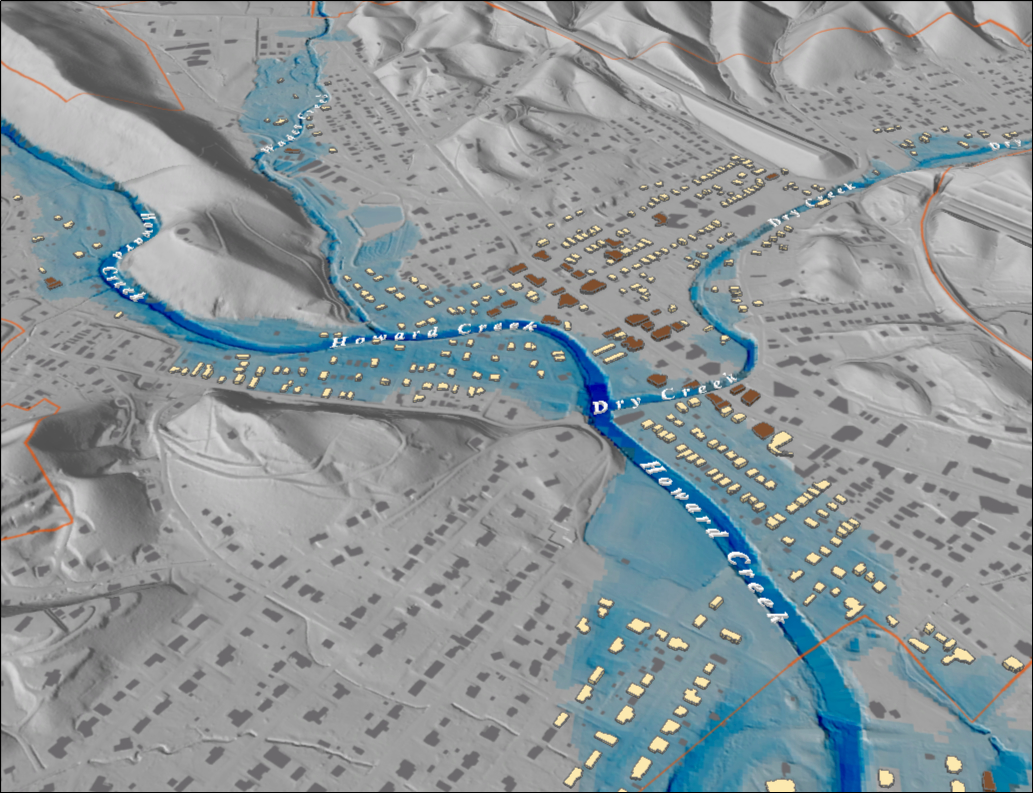 FEMA   2% Annual Chance (50-year)        White Sulphur Springs, WV
[Speaker Notes: White Sulfur Springs FEMA 50yr Grey]
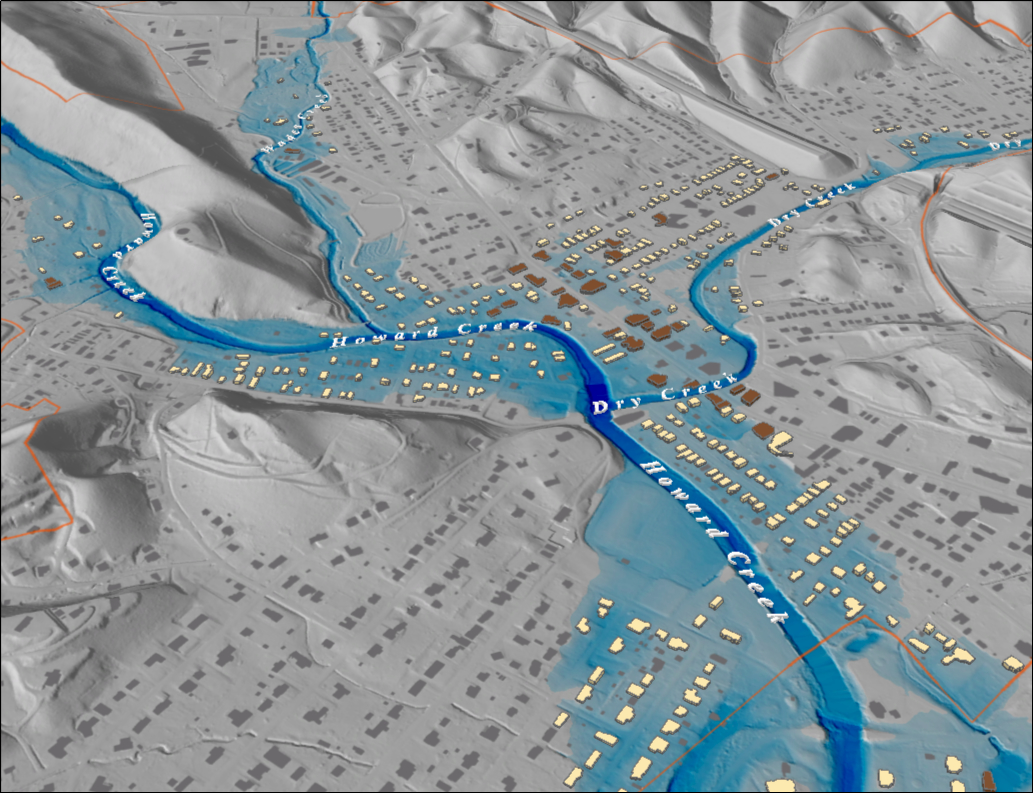 FEMA   1% Annual Chance (100-year)      White Sulphur Springs, WV
[Speaker Notes: White Sulfur Springs FEMA 100yr Grey]
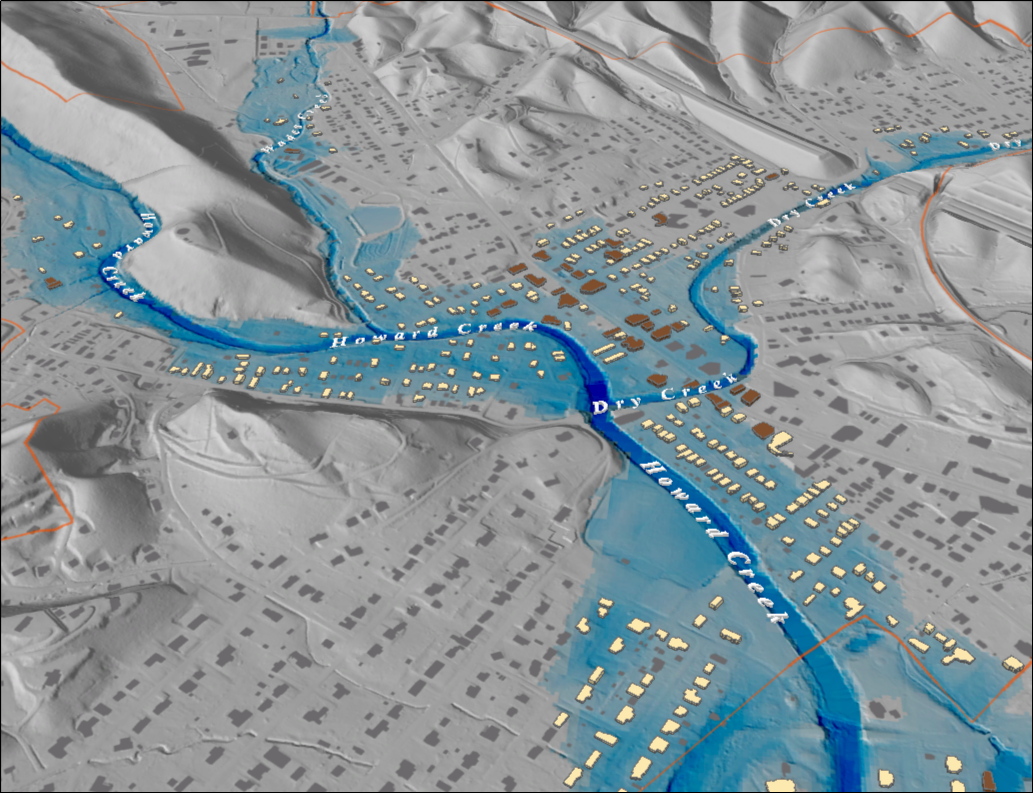 FEMA 1%+ Annual Chance (100-year)      White Sulphur Springs, WV
[Speaker Notes: White Sulfur Springs FEMA 100yr PLUS Grey]
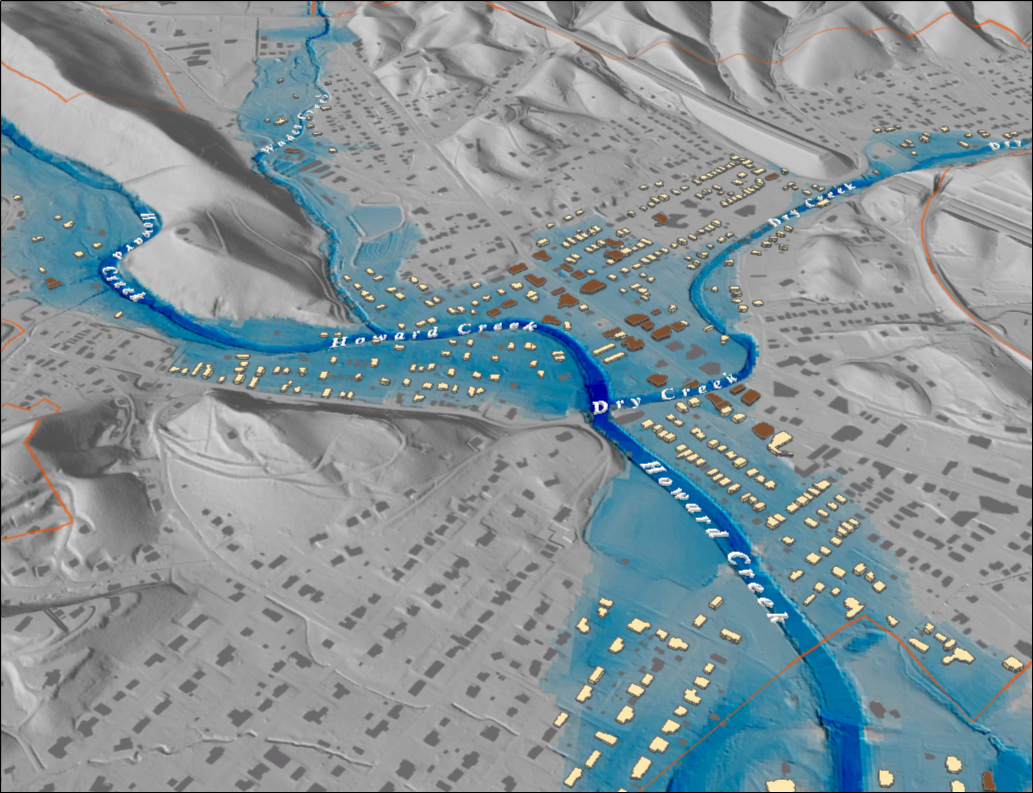 FEMA 0.2% Annual Chance (500-year)     White Sulphur Springs, WV
[Speaker Notes: White Sulfur Springs FEMA 500yr Grey]